LEUCOCYTES AND LIPID PARTICLES FILTRATION IN SUCTION BLOOD DURING CARDIOPULMONARY BYPASS: IMPACT ON KIDNEY FUNCTION EVALUATED WITH A MONOCENTRIC PROSPECTIVE RANDOMIZED STUDY.Department of Cardiovascular and Thoracic Surgery University Hospital of Liège, Belgium15th European Conference on Perfusion Education and Training
MG LAGNY1, JN KOCH1, F BLAFFART1, L ROEDIGER2, JM KRZESINSKI3, AF DONNEAU4, JO DEFRAIGNE5
 
ECCP, Department of Cardiovascular and Thoracic Surgery, CHU Lg.
MD, PhD, Department of Anesthesiology, CHU Lg.
MD, PhD, Chief Department of Nephrology-Dialysis, CHU Lg.
PhD, Medical Informatics and Biostatistics, Public Health, University of Liège.
MD, PhD, Chief Department of Cardiovascular and Thoracic Surgery, CHU Lg.
M-G LAGNY ECCP ULg CHU
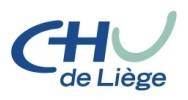 [Speaker Notes: Thank you for giving me the opportunity to participate to this session.

Ladies and gentlemen, dear colleagues,

This lecture focuses on a prospective study, performed in the University Hospital of Liège, to evaluate the impact on the kidney function of a specific filtration for the shed mediastinal blood.
This lecture focuses on a prospective study, performed in the University Hospital of Liège, to assess the specific filtration of the shed mediastinal blood on renal function outcome.]